Fiscal Policy Acts
Example:
Your role says: “Unemployed software engineer. Happy to be hired again. Celebrates by remodeling his kitchen.”
You need to write lines:
“I am a software engineer with a degree from the University of Michigan. It was tough finding a job this past year, but then Google offered me a great position, earning six figures. I’m going to spend some of my income to remodel my kitchen, which is from the ’70s.”
Act 1: Fiscal Policy
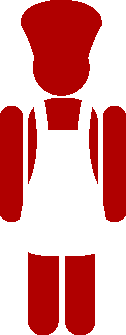 The restaurant hires a cook who spends on a diamond ring.
The computer store hires an employee who spends money in a restaurant.
$$$$$$
$$$$$$
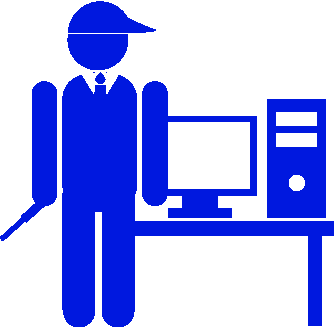 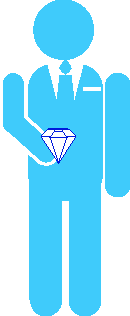 President announces $200 billion in increased spending. The spending allows a local school district to keep this teacher employed.
The jewelry store worker buys airplane tickets.
The teacher spends on a computer.
$$$$$$
$$$$$$
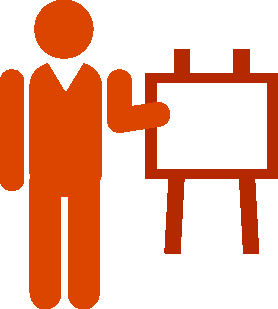 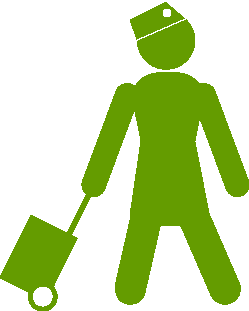 $$$$$$
$$$$$$
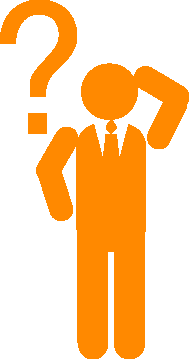 What will the airline employee buy?
[Speaker Notes: This is NOT the final graphic, but it should look like this. The people in the circles should be different from one another but not necessarily recognizable as one type of worker or consumer.]
Act 1: Fiscal policy
Multiplier effect
The idea that an increase in spending by consumers, businesses, or government can cause larger changes in economic production. This occurs because spending becomes someone else's income, which then generates more spending. The multiplier also works in reverse when spending decreases.
Act 2: Fiscal Policy
Crowding-out effect
An increase in government spending funded by government borrowing can increase interest rates that, in turn, can decrease or crowd out private investment.
Act 3: Fiscal Policy
New barista spends some of his new income at the movies.
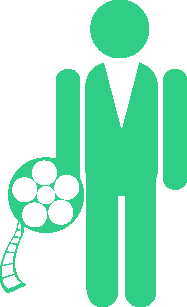 $$
$$$
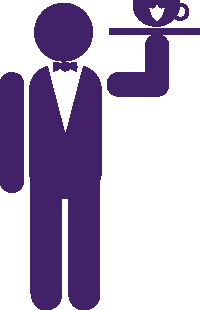 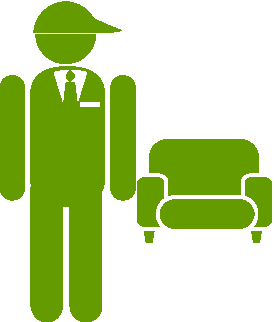 President announces$200 billion in tax cuts. The tax cut means this store clerk has more take-home income, but he does not spend it all.
$
$$$$
Store clerk spends some of the money at Starbucks.
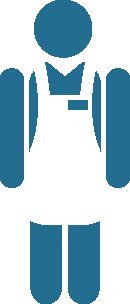 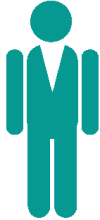 $$$$$$
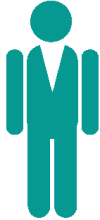 [Speaker Notes: This is NOT the final graphic, but it should look like this. On this one, we probably want to end the cycle after the movie theatre employee]
Act 4: Fiscal Policy
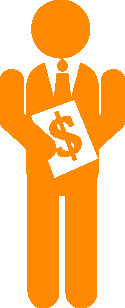 Accountant spends 1/3 of  the rebate money. This will have a small indirect effect on GDP.
College professor saves rebate money. No new spending. No impact on GDP.
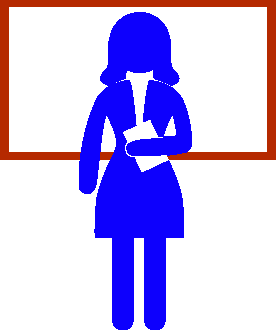 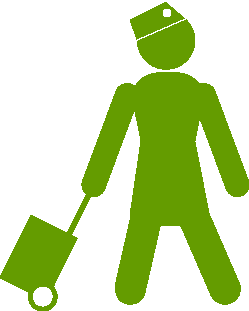 $$
$$$$$$
President announces a one-time $200 billion tax rebate. Many households choose not to spend the windfall.
$$$$$$
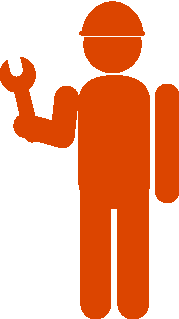 Manufacturing worker pays down debt. No new spending. No impact on GDP.
$$$$$$
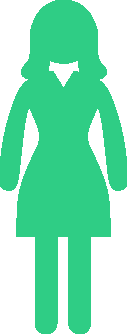 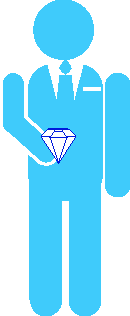 [Speaker Notes: This is NOT the final graphic, but it should look like this. The people in the circles should be different from one another but not necessarily recognizable as one type of worker or consumer. The Xd out circles should be removed.]
Act 5: Fiscal Policy
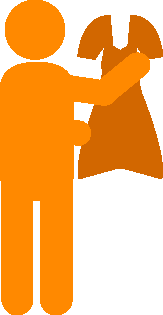 Fashion designer expands leather facility. This will have indirect impacts on GDP.
Movie star makes a donation. No impact on GDP.
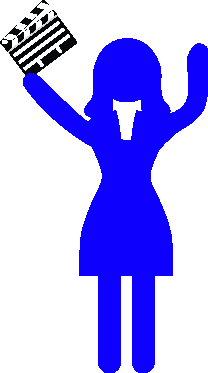 $$$$$$
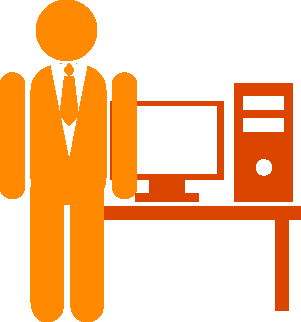 $$$$$$
President announces a $200 billion tax cut for the wealthy. What happens?
CEO buys stocks and bonds. No impact on GDP.
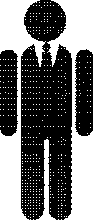 $$$$$$
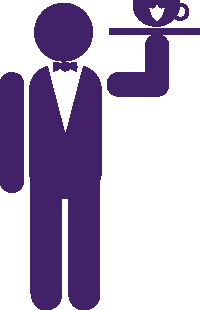 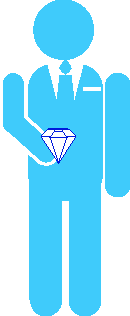 Act 6: Fiscal Policy
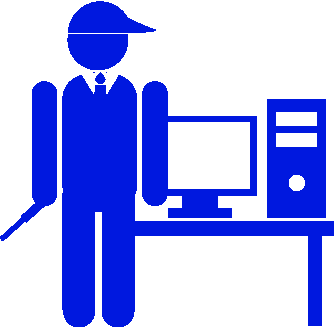 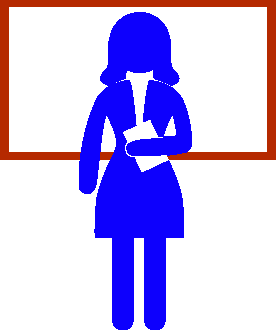 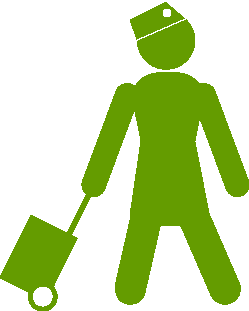 During a period of high inflation, the president announces a $200 billion tax increase. What happens?
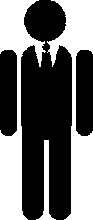 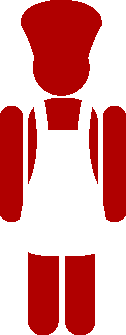 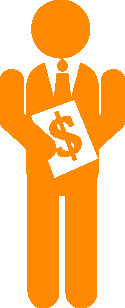 Act 6: Fiscal Policy
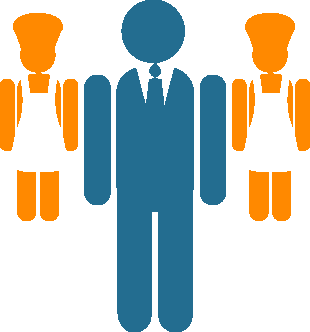 Restaurant loses business, but supplies get cheaper.
$$
$$
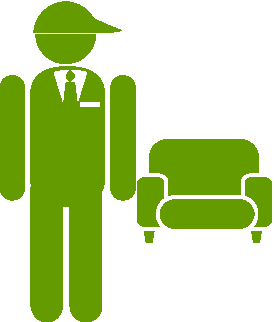 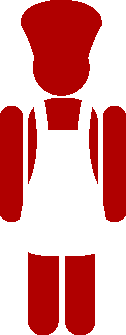 Furniture store worker loses his job, can’t dine out.
During a period of high inflation, the president announces a $200 billion tax increase. What happens?
$$
$$
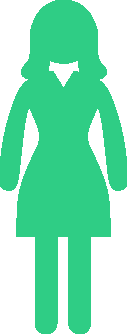 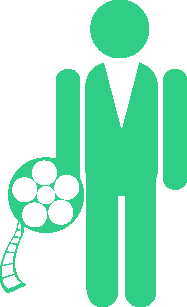 Housewife cuts back on furniture.
$$
$$
As each individual loses income and cuts back spending, there is a chain reaction.
[Speaker Notes: This chain reaction should end after the restaurant owner]
Fiscal Policy
Expansionary fiscal policy
An increase in government spending and/or a decrease in taxes designed to increase aggregate demand in the economy, thus increasing real output and decreasing unemployment.

Contractionary fiscal policy
A decrease in government spending and/or an increase in taxes designed to decrease aggregate demand in the economy and control inflation.